Economics
Charmaine Smith
Economics
Term 1: Chapter 4

The Foreign Exchange Market and the Balance of Payments Accounts
Economics
TOPICS

UNIT 1: MAIN REASONS FOR INTERNATIONAL TRADE

UNIT 2: THE BALANCE OF PAYMENTS ACCOUNT

UNIT 3: FOREIGN EXCHANGE MARKETS

UNIT 4: ESTABLISHMENT OF FOREIGN EXCHANGE 	      RATES

UNIT 5: CORRECTIONS OF BOP SURPLUS AND 		      DEFICIT (DISEQUILIBRIA)
Economics
Lesson 2

Unit 3:

Foreign Exchange Markets
Economics
Define
Supply and Demand
Appreciation and Depreciation
Revaluation and Devaluation
Intervention in the Market
Economics
Define

A foreign exchange market is a market engaged in the buying and selling of foreign exchange. The leading markets are in London, New York and Tokyo.
Economics
A foreign exchange rate is the price of one country’s currency in terms of another. It is expressed (quoted) as the domestic price of one unit of a foreign currency, for example, $1=R15.00.
Economics
In South Africa, the forex market is known as the interbank foreign exchange market. It does not have a physical location or corporate form, such as the Johannesburg Stock Exchange (JSE). It is a worldwide practice, transactions are done electronically by computers, in writing by e-mail, fax or letter or by phone.
Economics
Supply and Demand
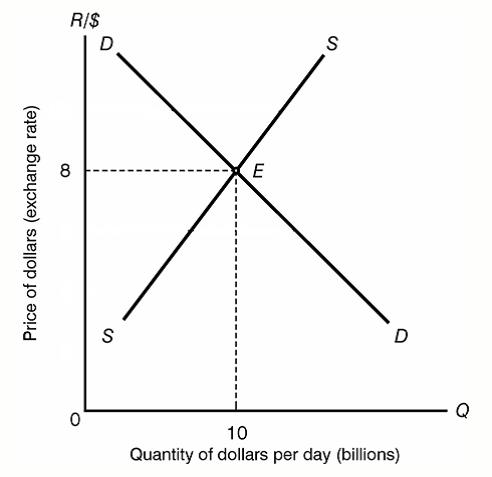 Economics
Supply and Demand
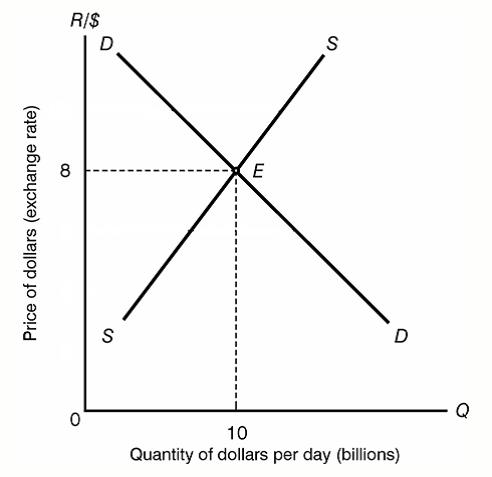 Economics
Supply and Demand

Imports create a demand for forex. 
An importing country such as South Africa will have to pay for imports with dollars, Euros or other currencies.
The demand for foreign exchange is determined by:
	• importing goods and services from foreign      countries
	• payments of interest and dividends on loans and foreign investments
	• outflow of capital to foreign countries
	• tourists’ expenditure in foreign countries.
Economics
Supply and Demand

Exports create a supply of foreign currency. Importers in other countries, for example
China, have to pay for their imports from South Africa in rand. 
These importers, therefore, have to exchange yuan for rand.
The supply of foreign currency is determined by:
	• exporting goods and services to foreign countries
	• receiving interest and dividends on loans and foreign investments
Economics
Supply and Demand
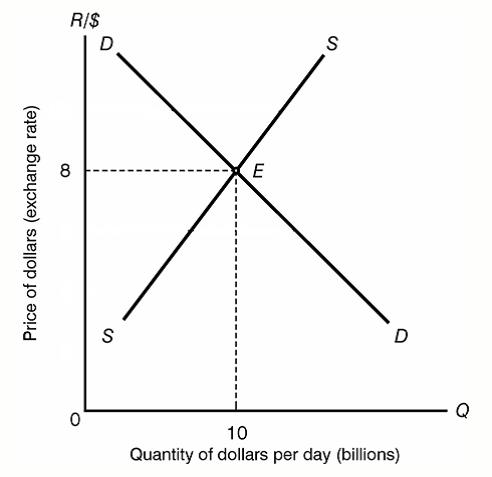 D1
9
D1
Economics
Appreciation and Depreciation 

Appreciation of a country’s currency is an increase in the price of the currency in terms of another currency due to market forces. For example when the dollar goes from $1 = R14 to $1 = R15, then the dollar has appreciated.
Economics
Appreciation and Depreciation (continue) 

Depreciation of a currency is a decrease in the price of the currency in terms of another country’s currency due to market forces. For example if the dollar goes from $1 = R15 to $1 = R14, then the dollar has depreciated against the rand.
Economics
Revaluation and Devaluation

Revaluation of a currency refers to the deliberate increase (upward adjustment) in the value of the currency in terms of another currency. (As a result of central bank intervention.) This occurs under a fixed exchange system.
Economics
Revaluation and Devaluation

When government (in a fixed exchange system) has set the value of its currency at 10 (R) units against another currency, they would revalue their currency to 9,8 (R) units against the other currency, therefore make it more expensive to people buying at the other currency ($1)
Economics
Revaluation and Devaluation (continue)

Devaluation of a currency refers to the deliberate decrease (downward adjustment) in the value of the currency in terms of another currency. (As a result of central bank intervention).
Economics
Intervention in the Market

A symbiotic (mutually dependent) relationship exists between the exchange rate of a country and its balance of payments. This relationship invites continuous attention from the central bank. Central banks often intervene when the currency is either overvalued or undervalued.
Economics
Intervention in the Market (continue) 

Overvalued: When a country’s currency is valued too high, for example, the South African rand is R14 rather than R15 for a US dollar. This can lead to continuous deficits on the current account of the balance of payments.
Economics
Intervention in the Market (continue)
Undervalued: When a country’s currency is not valued high enough, for example, the South African rand is R16 rather than R15 to a US dollar. Such undervaluation can be demonstrated by continuous surpluses on the current account of the balance of payments.
Economics
Activity 3
	Analyse the impact of a depreciation of the rand on the economy. 
							4 marks
Economics
Activity 3
	
	If a currency is weaker it can be exchanged for a smaller amount of foreign currency. 
	A weak rand cannot buy much of another currency. A weak rand usually leads to high exports and low imports.
Economics
Unit 4:

Establishment of Foreign Exchange Markets
Economics
1. Exchange Rate Systems

Free floating exchange rates – Demand and supply determine exchange rates

Controlled exchange rates – Allowed to respond to market forces within certain limits

Fixed exchange rates – Currencies are devaluated and revaluated – by government
	(Appreciation – Up;    Depreciation – Down)
Free-floating exchange rates 
 A floating exchange rate or fluctuating exchange rate is a type of exchange-rate system in which a currency's value is allowed to fluctuate according to the foreign-exchange market.  
 A currency that uses a floating exchange rate is known as a floating currency.  
 A floating currency is contrasted with a fixed currency.  
 In the modern world, most of the world's currencies are floating; such currencies include the most widely traded currencies: the United States dollar, the euro, the Norwegian krone, the Japanese yen, the British pound, and the Australian dollar.  
 The Swiss franc was formerly traded via a floating exchange rate but as of September 2011, has its floor pegged to the euro
Managed floating exchange rates
 Managed floating exchange rate system is the current international financial environment in which exchange rates fluctuate from day to day, but central banks attempt to influence their countries' exchange rates by buying and selling currencies.  
 It is also known as a dirty float. 
 In an increasingly integrated world economy, the currency rates impact any given country's economy through the trade balance. 
 In this aspect, almost all currencies are managed since central banks or governments intervene to influence the value of their currencies
Fixed exchange rates 
 In a fixed exchange-rate system, a country’s government decides the worth of its currency in terms of either a fixed weight of gold, a fixed amount of another currency or a basket of other currencies.  
 Typically an open market mechanism is used, where the central bank of a country remains committed at all times to buy and sell its currency at a fixed price.  
 The central bank provides foreign currency needed to finance payments imbalances.
Economics
2. Terms of Trade

	Terms of trade refers to the relative price of exports in terms of imports and is defined as the ratio of export prices to import prices. It can be interpreted as the amount of import goods an economy can purchase per unit of export goods.
Economics
2. Terms of Trade

	An improvement of a nation's terms of trade benefits that country in the sense that it can buy more imports for any given level of exports.
Economics
2. Terms of Trade

	The terms of trade may be influenced by the exchange rate because a rise in the value of a country's currency lowers the domestic prices of its imports but may not directly affect the prices of the commodities it exports.
Economics
2. Terms of Trade

	 For example, if an economy is only exporting apples and only importing oranges, then the terms of trade are simply the price of apples over the price of oranges. In other words, how many oranges can you get for a unit of apples?
Economics
2. Terms of Trade

	Since economies typically export and import many goods, measuring the terms of trade requires defining price indices for exported and imported goods and comparing the two.
Economics
2. Terms of Trade

	A rise in the prices of exported goods in international markets would increase the terms of trade, while a rise in the prices of imported goods would decrease it.
Economics
2. Terms of Trade

	For example, countries that export oil will see an increase in their terms of trade when oil prices go up, while the terms of trade of countries that import oil would decrease.
Economics
3. Free Trade and Protection

Free trade – Happens when producers and consumers are free to buy goods and services anywhere in the world without interference from a government.
Economics
3. Free Trade and Protection

Protection – Limits the extent of trade between countries. For example, limiting imports.
Economics
4. South Africa’s Foreign Trade

South Africa has a relatively open economy. Foreign trade is approximately 30% of the GDP, which means that the economy at large is sensitive to changes in the terms of trade.
Economics
4. South Africa’s Foreign Trade

The composition of our exports and imports shows that mining and manufacturing will be more sensitive in terms of trade than, for instance agriculture.
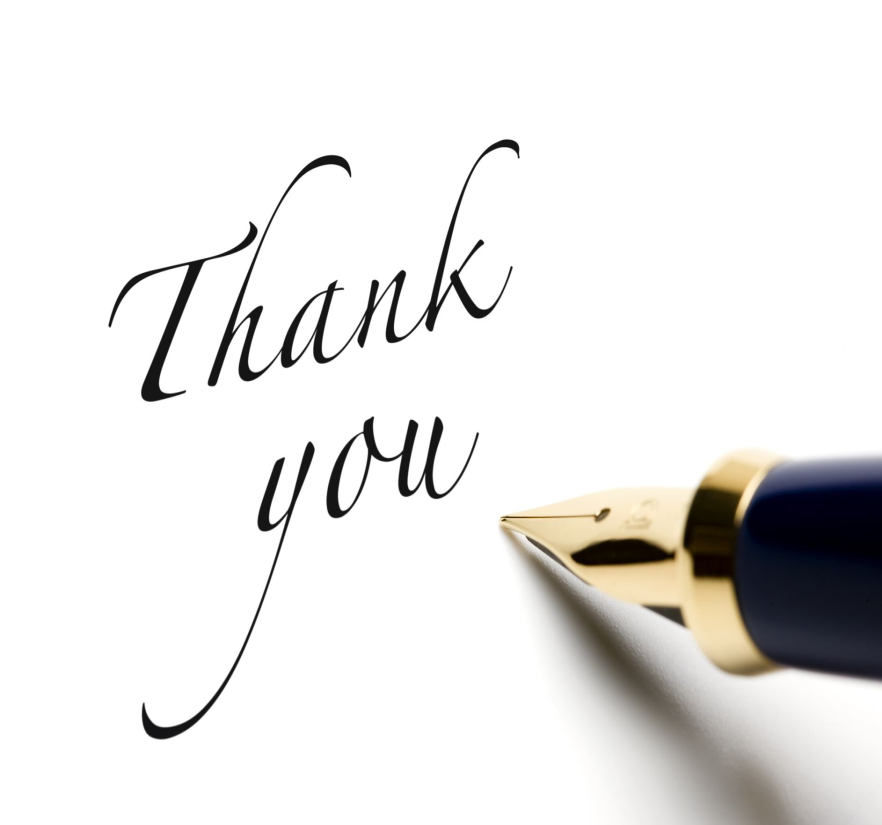 The End